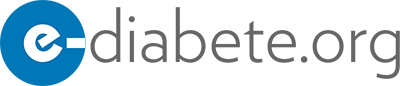 prochain cours
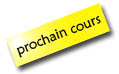 Session 10 JANVIER 2019:         

Heure………………………(GMT)

Lieu……………………………….….

Salle………………………………….
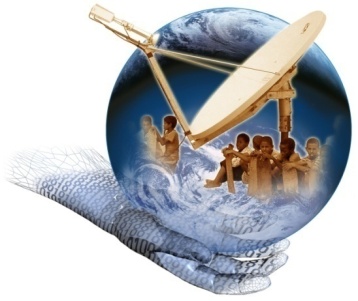 Le Dr Charley Loumade ELENGA BONGO, nous fera partager son expérience et répondra en direct à vos questions.
«Education thérapeutique et suivi des personnes atteintes de diabète en Afrique »Dr Charley Loumade ELENGA BONGO (République du Congo)
Pour en savoir plus, visitez le site 
www.e-diabete.org
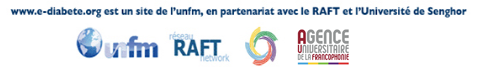